Hledání nejkratší cesty a maximálního toku v síti
Ing. Radomír Perzina, Ph.D.
Síť
Síť je souvislý, orientovaný, hranově (případně uzlově) ohodnocený graf s nezáporným hodnocením, v němž existuje dvojice uzlů, z nichž jeden je vstupem do sítě (nevstupuje do něj žádná hrana) a druhý je výstupem ze sítě (nevystupuje z něj žádná hrana). 
Jako příklad může sloužit vodovodní síť, potrubní síť, telefonní síť, počítačová nebo silniční síť.
Příklad
Graf na následujícím obrázku je sítí. V síti mohou existovat vícenásobné hrany, smyčky, cykly i neorientované hrany
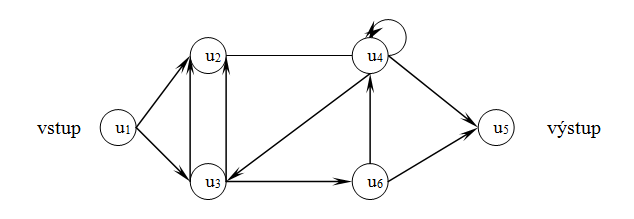 Příklad
Grafy na následujících třech obrázkách nejsou sítěmi. Proč?
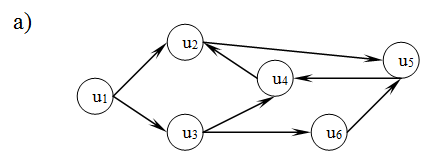 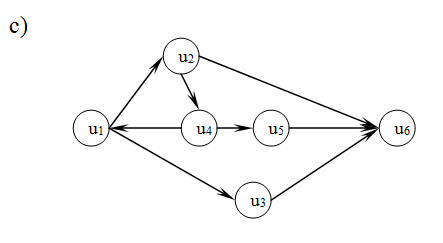 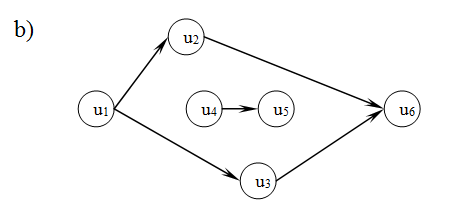 Hledání nejkratší cesty v síti
Mějme ohodnocenou síť, pro názornost uvažujme, že ohodnocení každé hrany představuje délku této hrany. 
Délkou cesty rozumíme součet ohodnocení všech hran, které tuto cestu tvoří, a nejkratší cestou rozumíme tu, která má ze všech možných cest mezi vstupem a výstupem nejmenší délku. 
Obecnější formulace úlohy: nalezení nejkratší cesty mezi dvěma zvolenými uzly, které nemusí nutně být vstupem a výstupem sítě; pro neorientované sítě namísto cesty uvažujeme řetězec.
Příklad
Pro následující čtyři sítě určete nejkratší cestu, a zjistěte její délku.
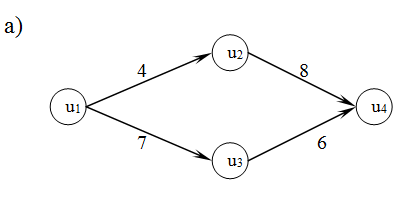 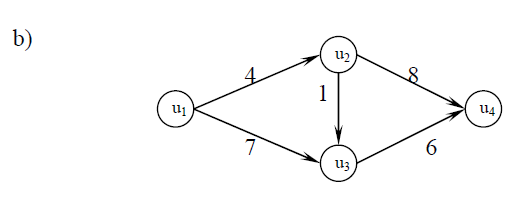 Příklad - pokračování
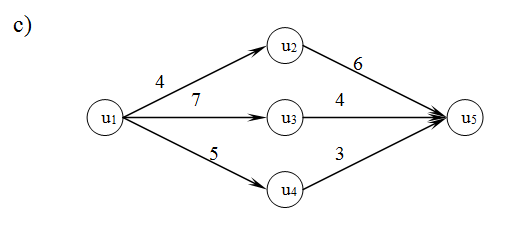 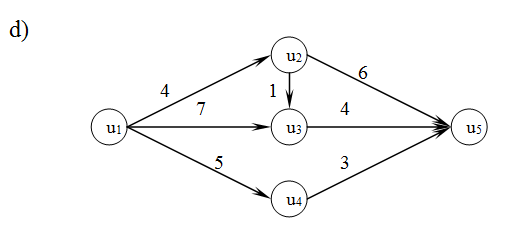 Algoritmus pro nalezení nejkratší cesty
Dantzigův algoritmus 
algoritmus hledání nejkratší cesty v jednoduché síti. 
Jednoduchá síť neobsahuje žádné smyčky, cykly ani vícenásobné hrany. 
Když bude mít jednoduchá síť uzly (číslo uzlu m) označeny čísly m=1, 2, …, n, pak Dantzigův algoritmus nalezne navíc nejkratší cesty z uzlu 1 do všech ostatních uzlů
Dantzigův algoritmus pro nalezení nejkratší cesty v síti
Příklad
Předpokládejme silniční síť, zadanou na následujícím obrázku, jednotlivé ohodnocení hran udávají vzdálenosti mezi městy v kilometrech. Našim úkolem je nalézt nejkratší cestu mezi městy označenými uzly u1 a u5.
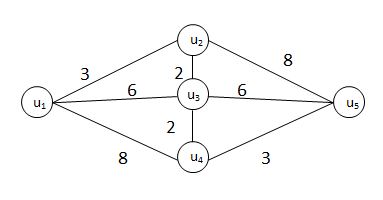 Příklad - řešení
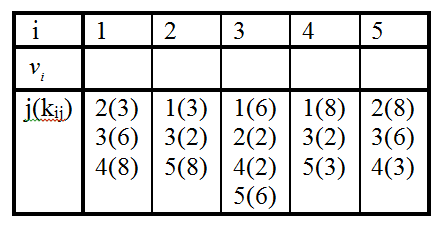 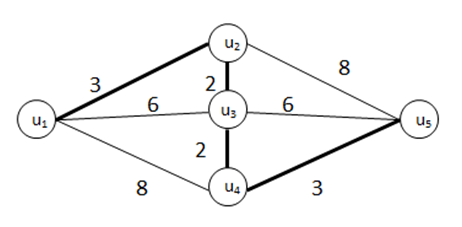 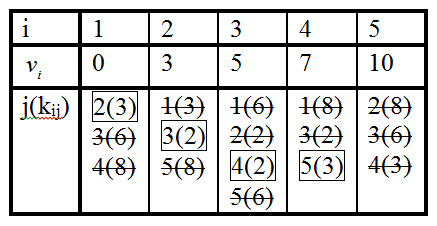 Příklad
Předpokládejme silniční síť, zadanou na následujícím obrázku. Našim úkolem je nalézt nejkratší cestu mezi uzly u1 a u8
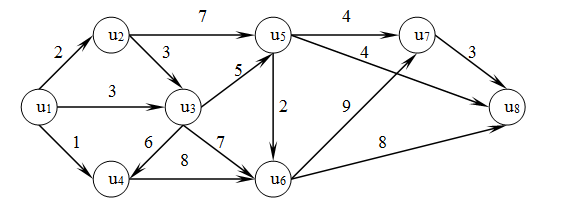 9
Příklad - řešení
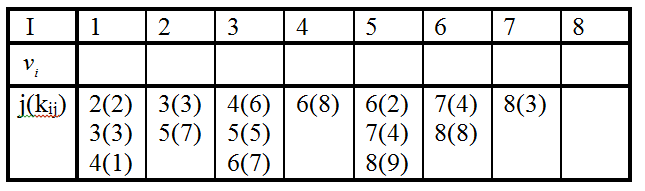 (9)
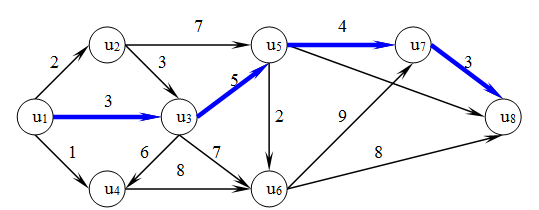 Nalezení maximálního toku sítí (minimálního řezu sítě).
Maximální tok v síti
Maximálním tokem celé sítě je součet všech skutečných toků u vstupního vrcholu, případně součet všech skutečných toků u výstupního vrcholu – tyto čísla by měla být stejná
Příklad
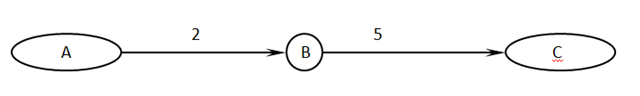 Příklad - řešení
Matematický model úlohy maximálního toku
Předpokládáme maximalizaci součtu všech skutečných toků u vstupního vrcholu, případně u výstupního vrcholu.
Podmínky 1: tok na žádné hraně nesmí překročit kapacitu hrany. 
Podmínky 2: tok, který do uzlu vstupuje, se rovná toku, který z uzlu vystupuje. (nedochází ke ztrátám na uzlech).
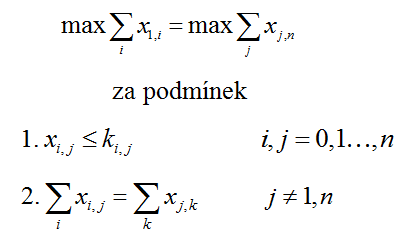 Příklad
Pro následující čtyři sítě určete maximální tok mezi vstupním a výstupním uzlem.
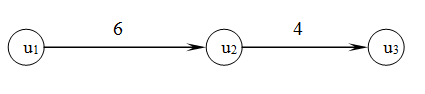 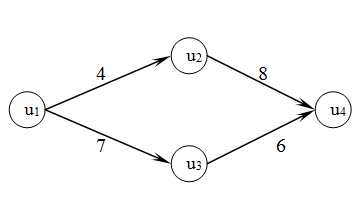 Příklad - pokračování
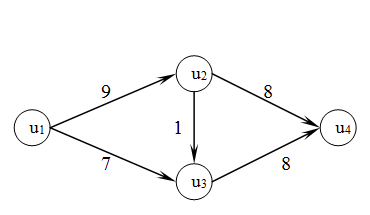 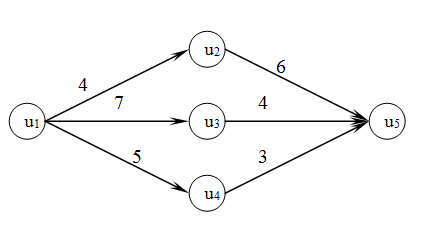 Algoritmus pro nalezení maximálního toku sítí
Pro nalezení maximálního toku v síti si ukážeme jednoduchý algoritmus, který však je použitelný pouze pro jednoduché sítě. 
Síť se nazývá jednoduchá, jestliže je rovinná a jestliže lze přidat do sítě další hranu spojující vstupní a výstupní uzel tak, že se nekříží s žádnou hranou.
Algoritmus „Nejsevernější cesty“ k nalezení maximálního toku v jednoduché síti
Krok 1.	Nalezneme „nejsevernější“ cestu (díváme-li se na graf jako na mapu) mezi vstupem a výstupem Ai a na této cestě nalezneme hranu s minimální propustností. Tato propustnost určuje propustnost dané cesty, označme ji k(Ai).
Krok 2.	Původní síť upravíme tak, že na „nejsevernější“ cestě vynecháme hrany s minimální propustností a kapacity ostatních hran na této cestě o tuto propustnost snížíme. Získáme tak nový ohodnocený částečný graf.
Algoritmus „Nejsevernější cesty“ k nalezení maximálního toku v jednoduché síti
Krok 3.	Pokračujeme dle kroků 1. a 2. tak dlouho, dokud mezi vstupem a výstupem existuje nějaká cesta. Když cesta neexistuje, algoritmus končí.
Krok 4.	Maximální tok sítí je dán součtem propustností jednotlivých cest:
Příklad
Předpokládejte potrubní síť tak, jak je zadaná v následujícím obrázku. Úkolem je nalézt maximální tok mezi uzly u1 a u6.
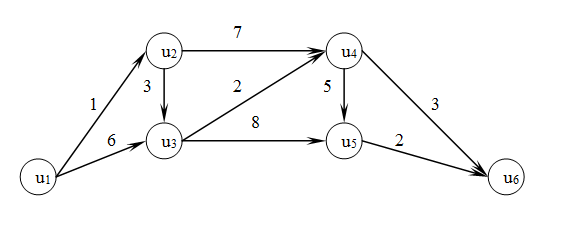 Řešení příkladu
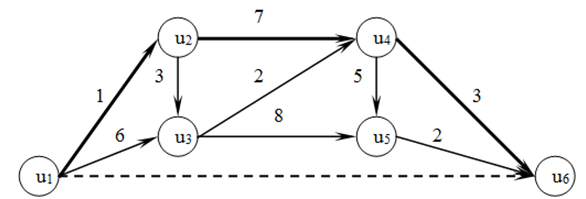 Řešení příkladu
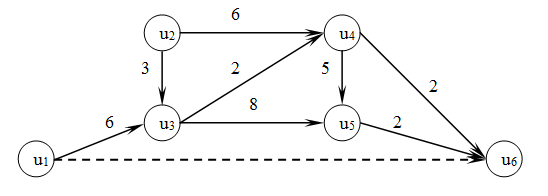 Řešení příkladu
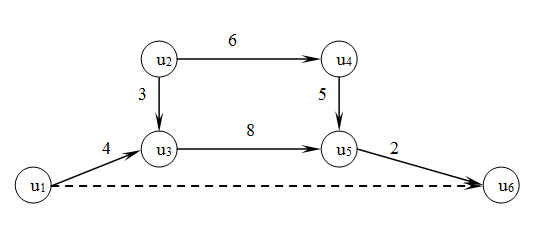 Řešení příkladu
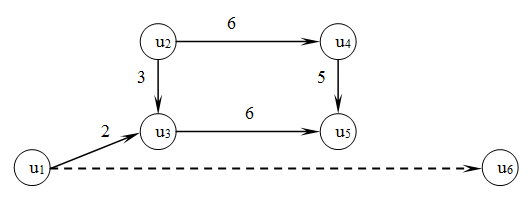 Řešení příkladu
Jiné algoritmy pro nalezení maximálního toku sítí
Protože lze výše uvedený algoritmus použít jen v případě jednoduché sítě (těch je v praxi většina), zůstávají nám k řešení obecných sítí (těch, které nejsou jednoduché) pouze metody lineárního programování. Ty jsou však pro řešení naší úlohy trochu těžkopádné.
Ford – Fulkersonův algoritmus -   v 60. letech minulého století jednodušší metodu. Zavedli k tomu pojem řez sítě.
Řez sítě
Nechť U1 a U2 jsou dvě disjunktní podmnožiny množiny uzlů U takové, že  kde U1 obsahuje alespoň vstup sítě a U2 obsahuje alespoň výstup sítě. 
Pak řezem sítě rozumíme množinu hran, které mají počáteční uzel v U1 a koncový uzel v U2. 
Kapacitou řezu rozumíme součet ohodnocení hran kij, které tvoří řez.
„Max-Flow-Min-Cut theorem“
Obecně platí, že maximální hodnota toku v síti je rovna kapacitě minimálního řezu sítě. 
Tento výsledek se v odborné literatuře nazývá věta o maximálním toku a minimálním řezu, anglicky „Max-Flow-Min-Cut theorem“. 
Ford-Fulkersonův algoritmus zde nebudeme podrobně popisovat, řekneme jen, že vede k nalezení řezu s minimální kapacitou a tedy k hodnotě maximálního toku v síti.
Děkuji za pozornost